Genome Browser
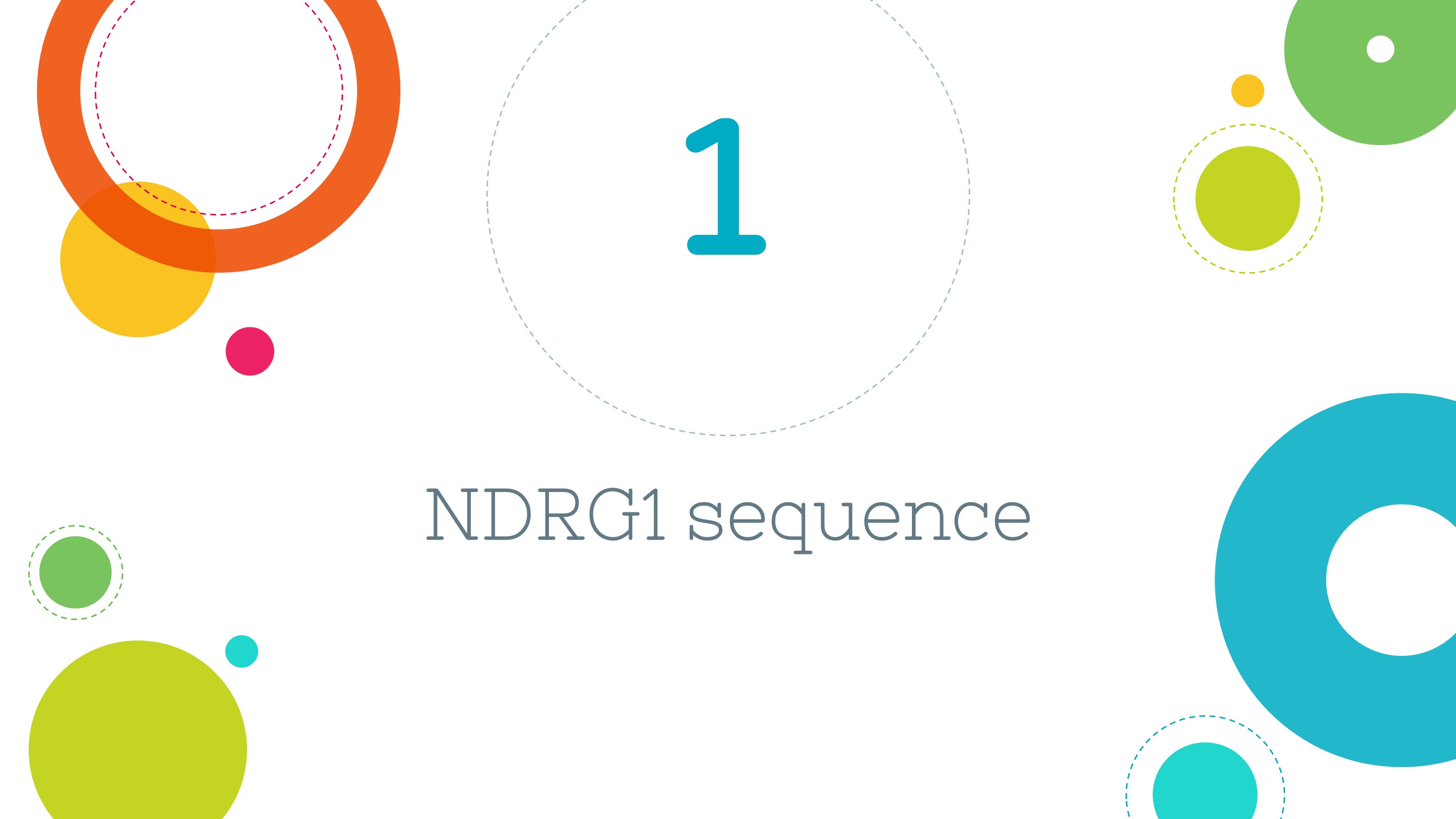 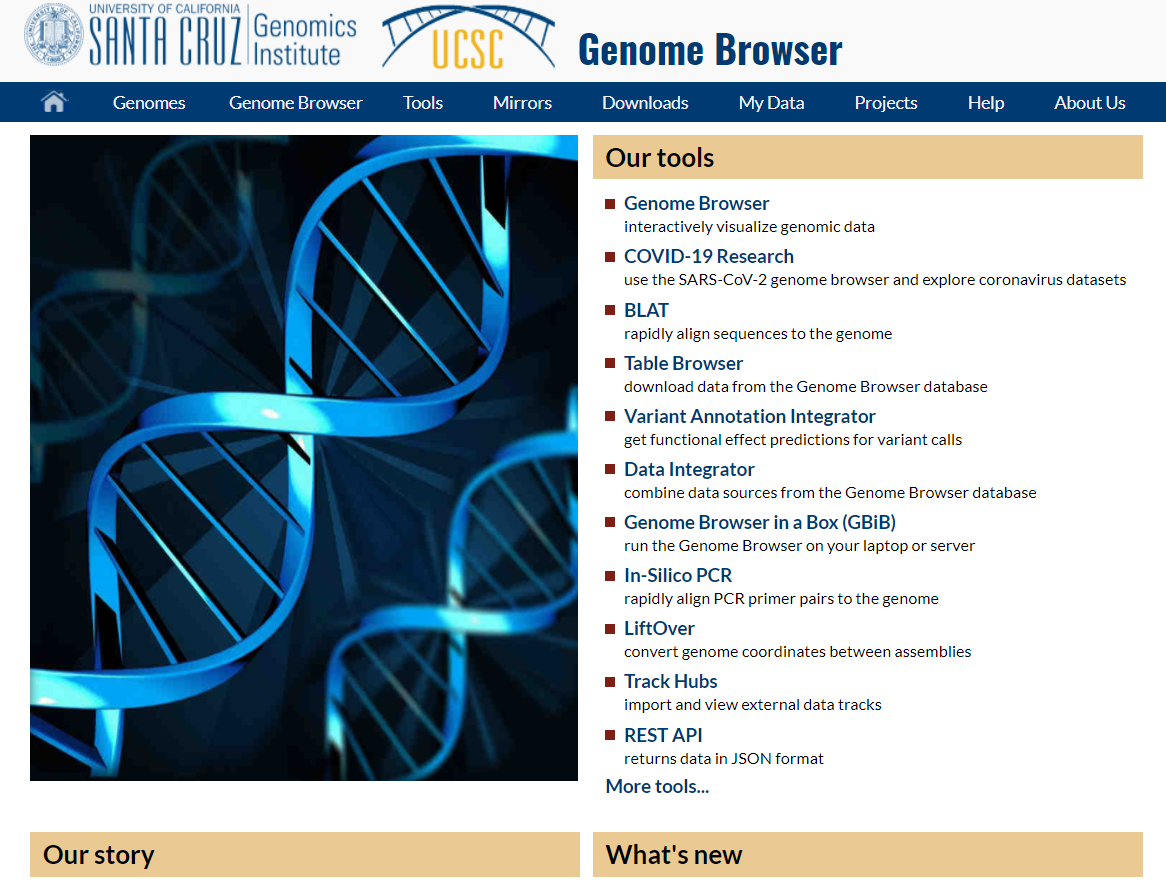 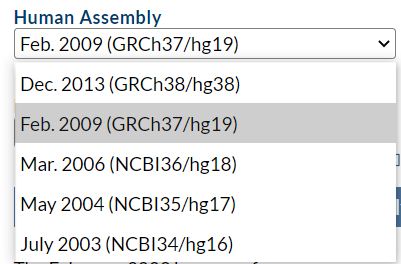 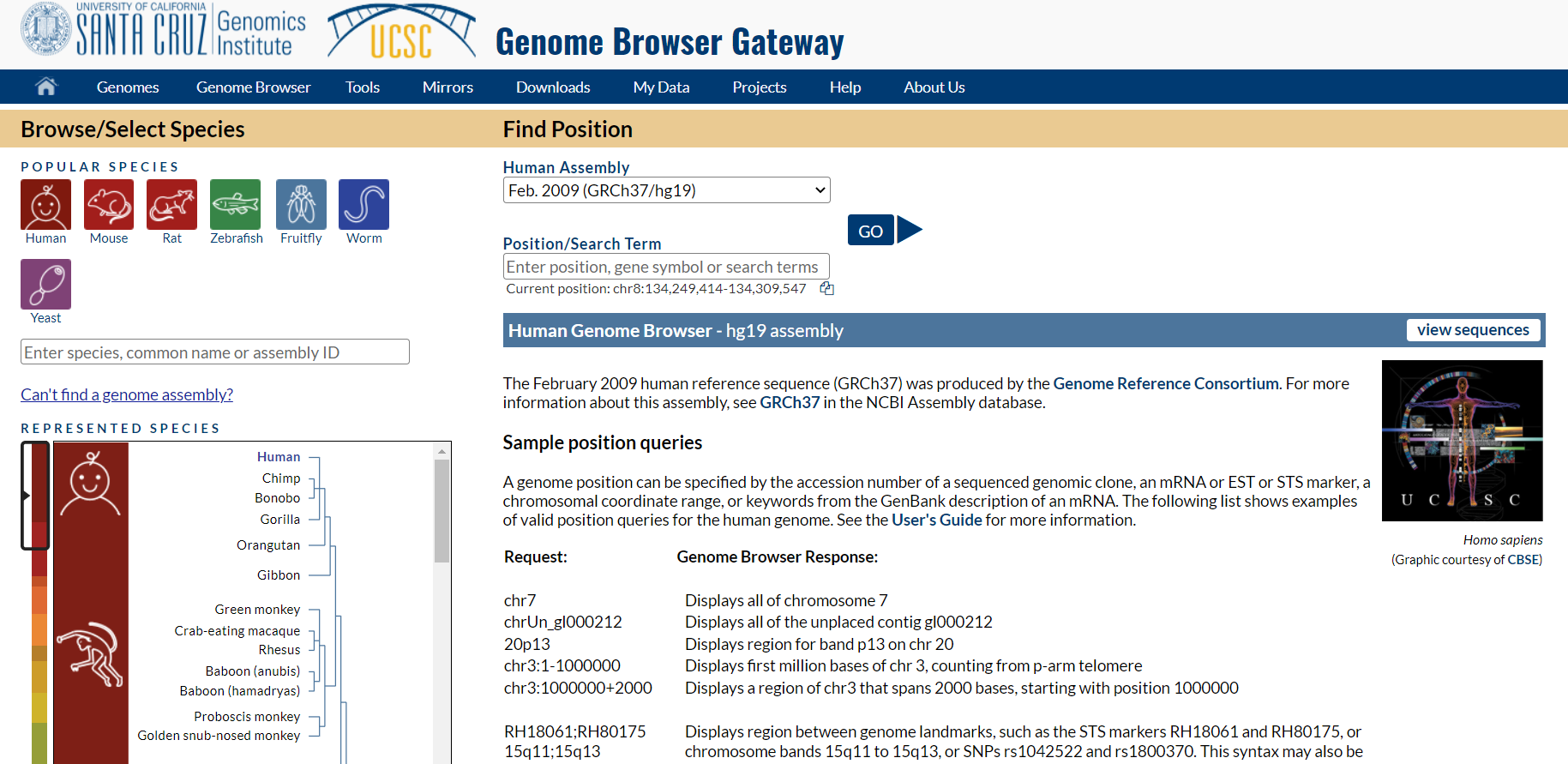 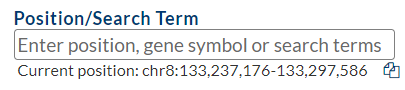 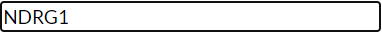 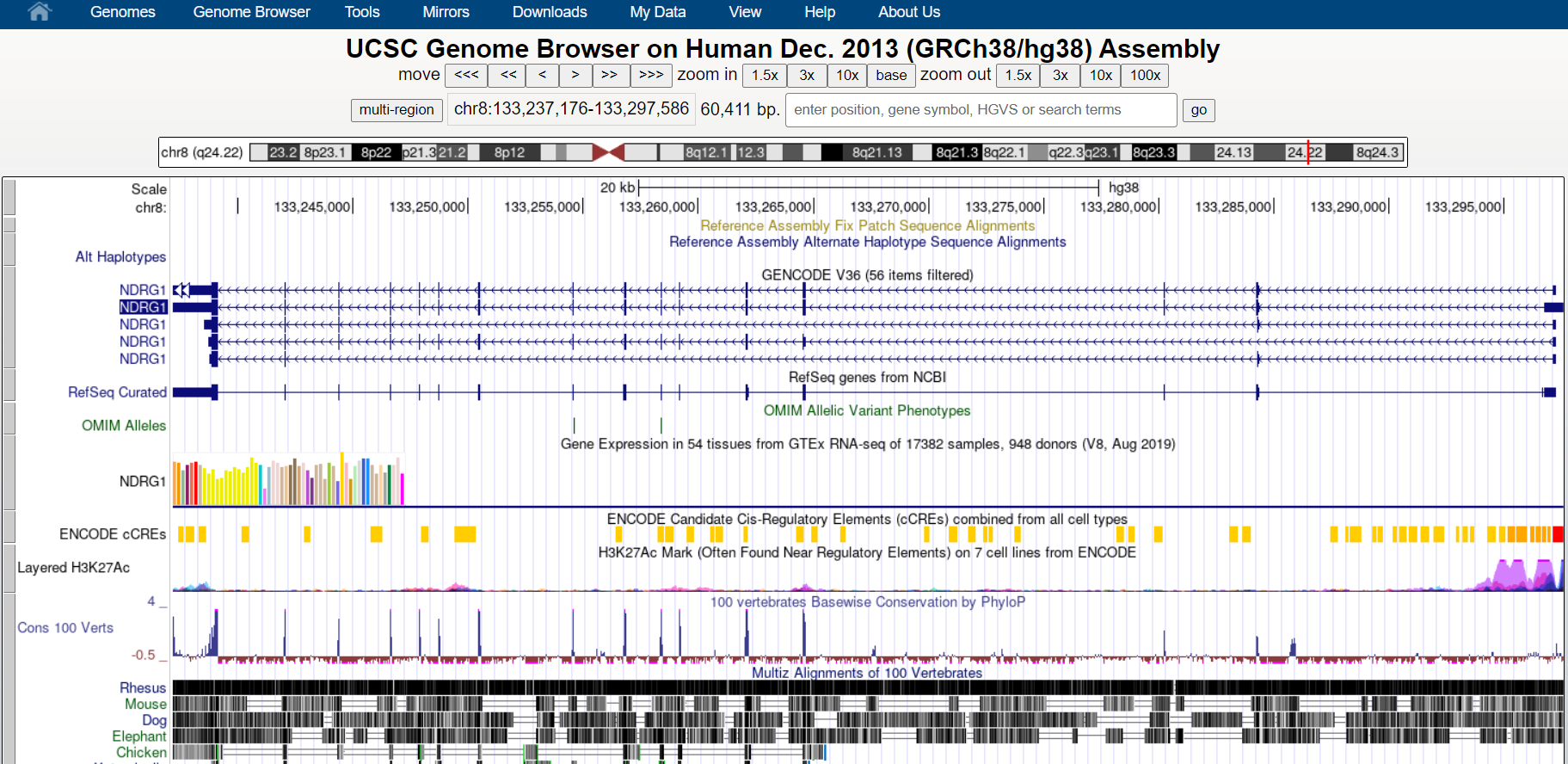 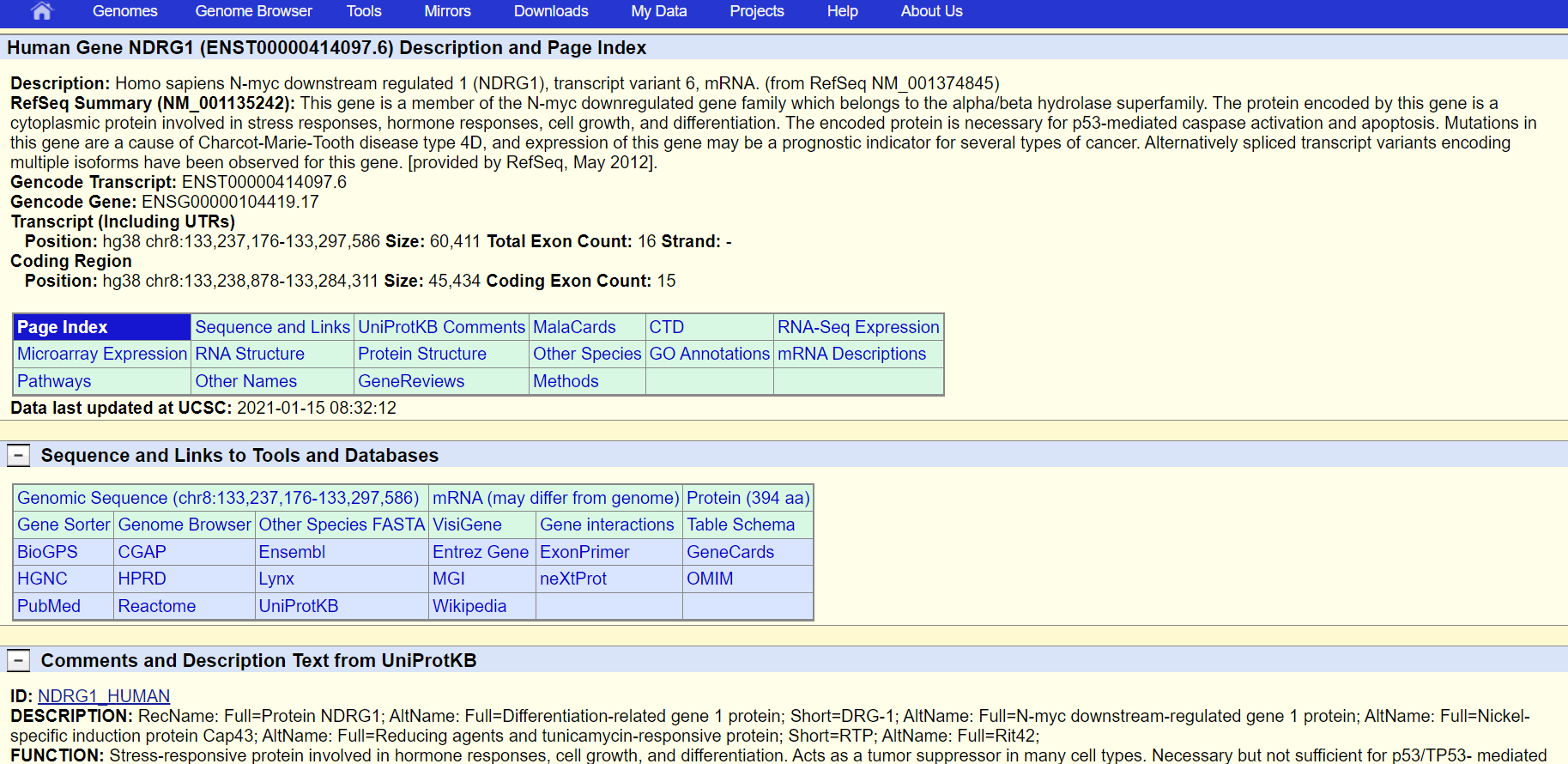 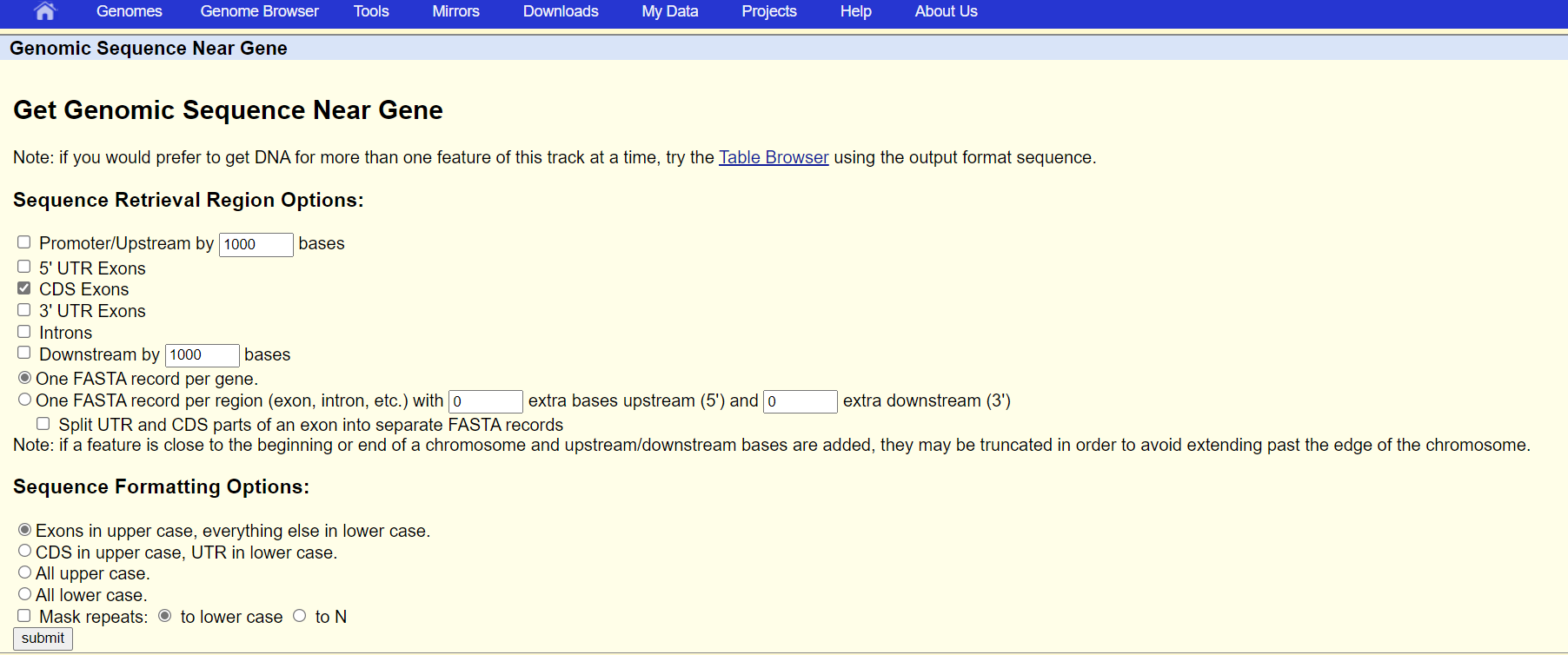 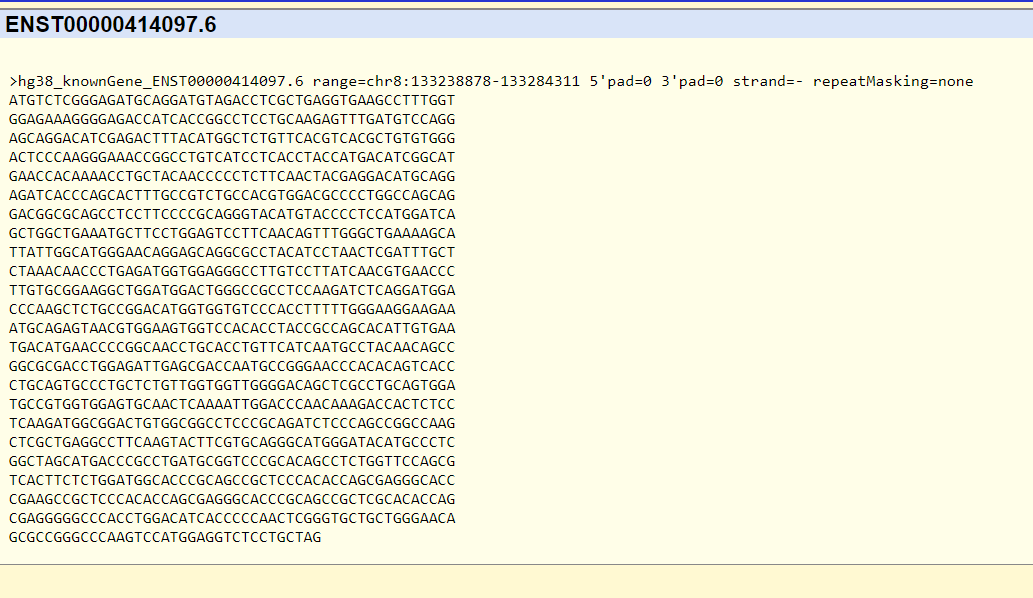 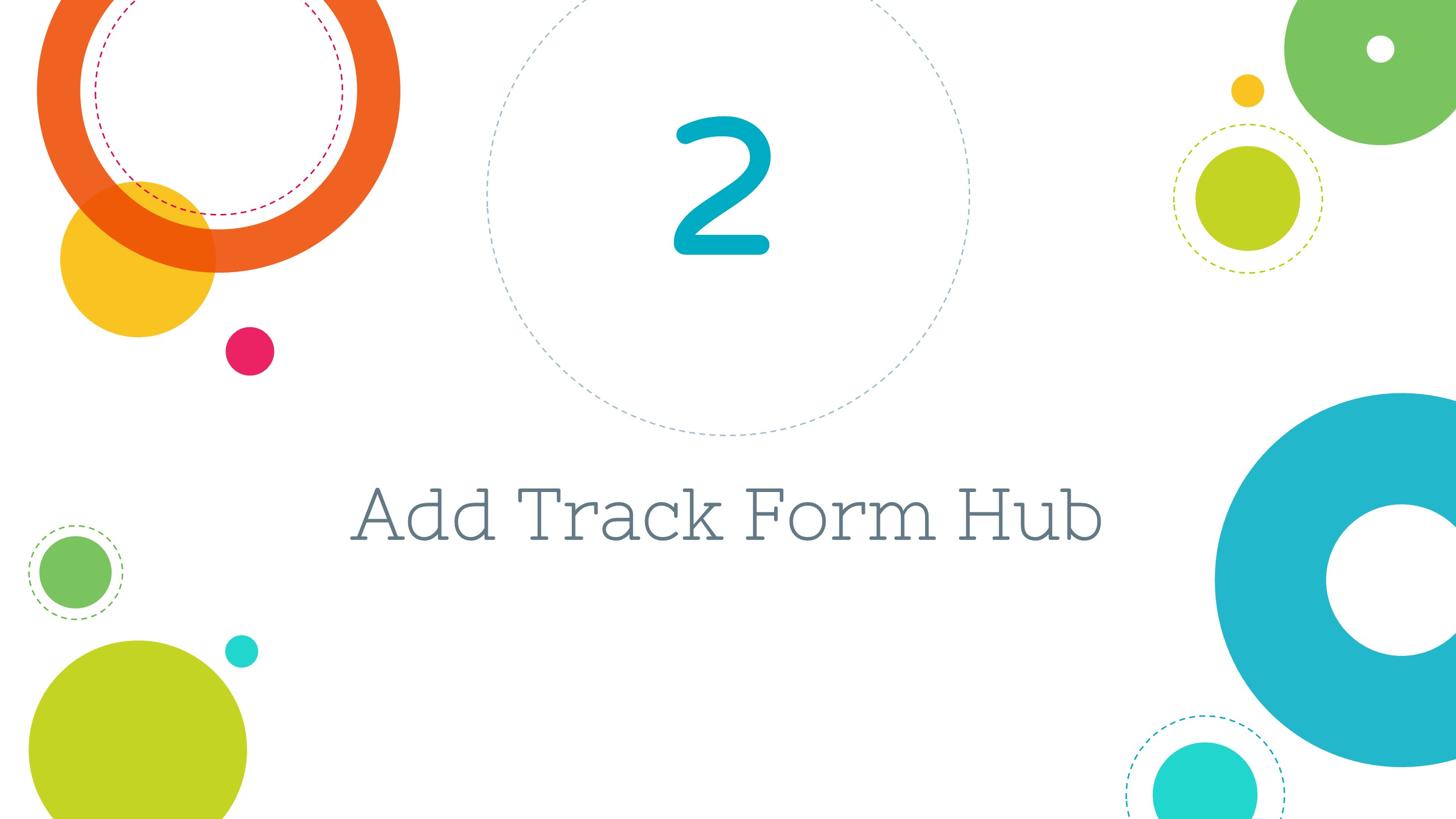 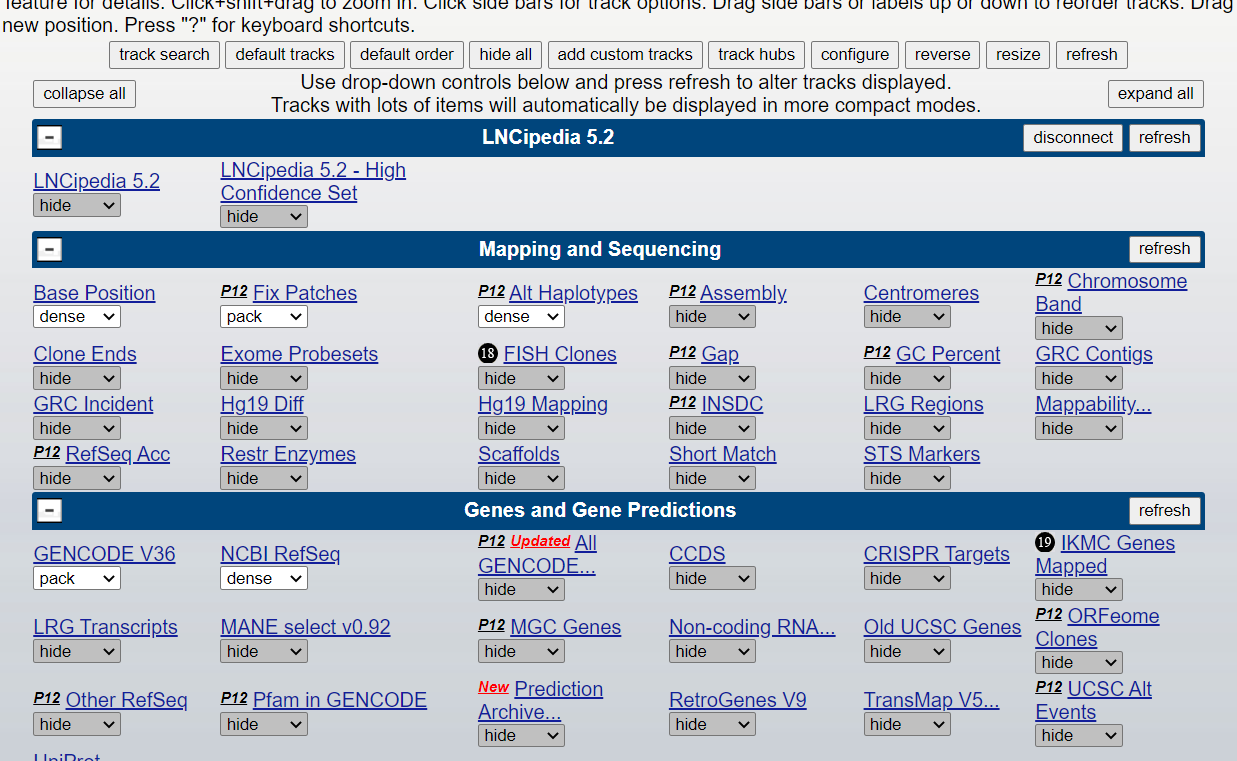 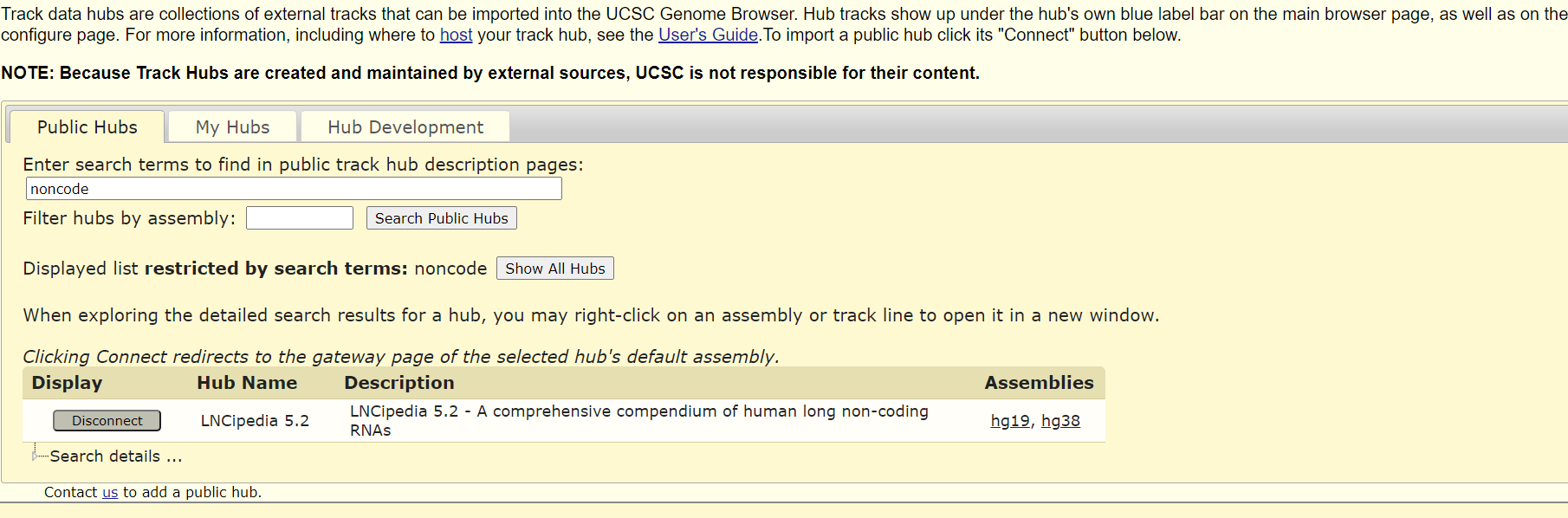 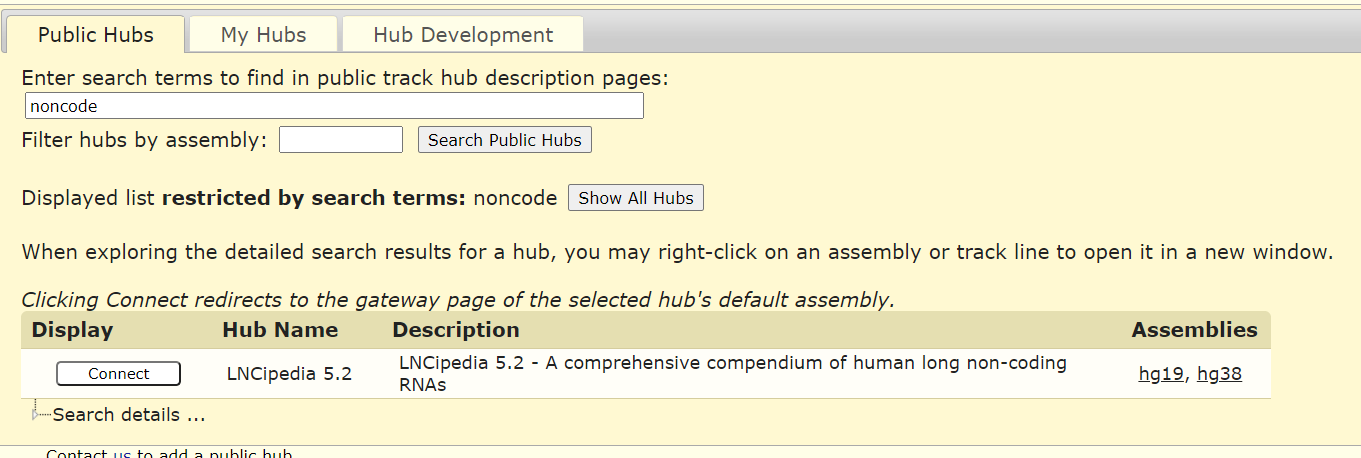 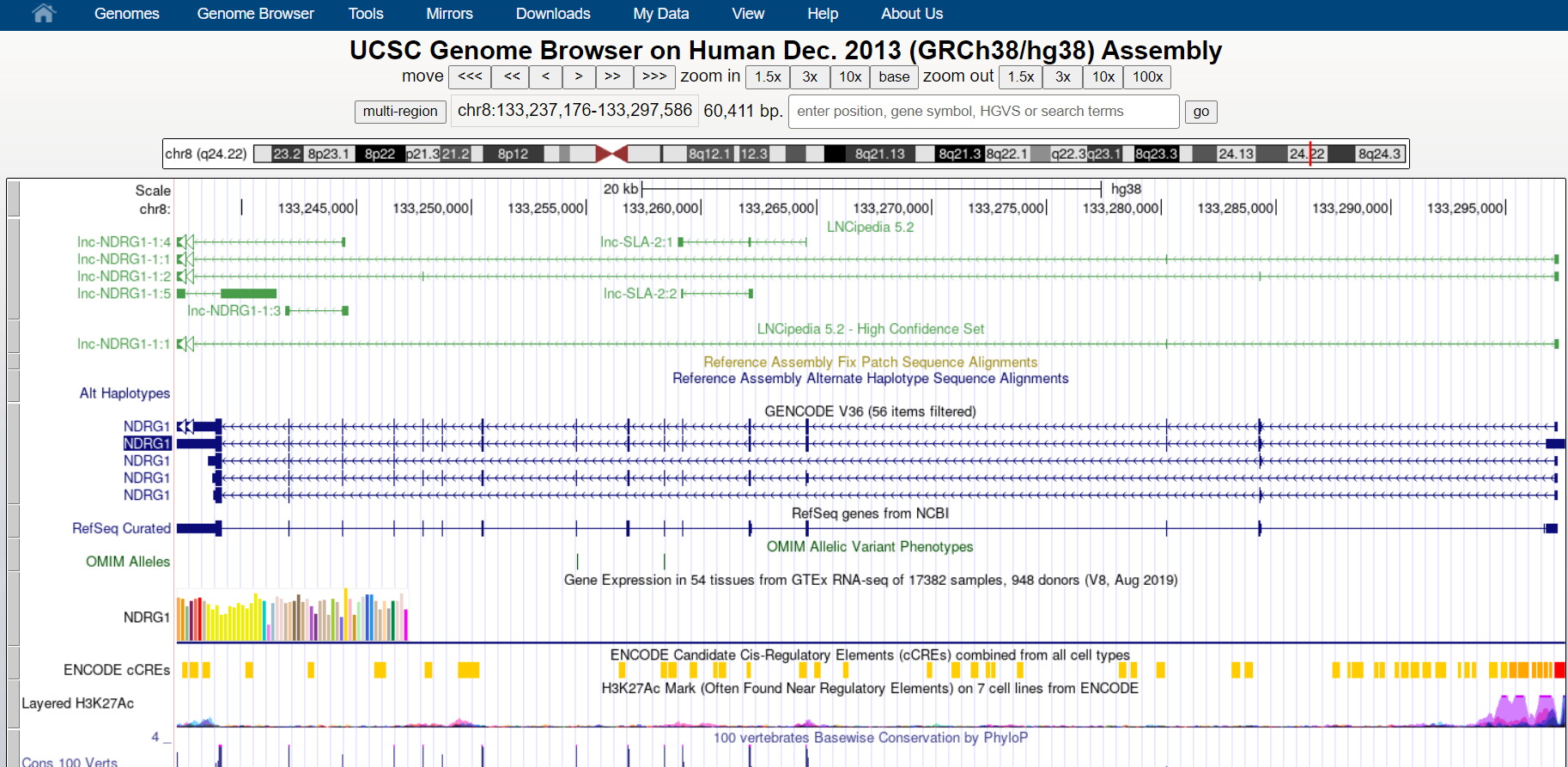 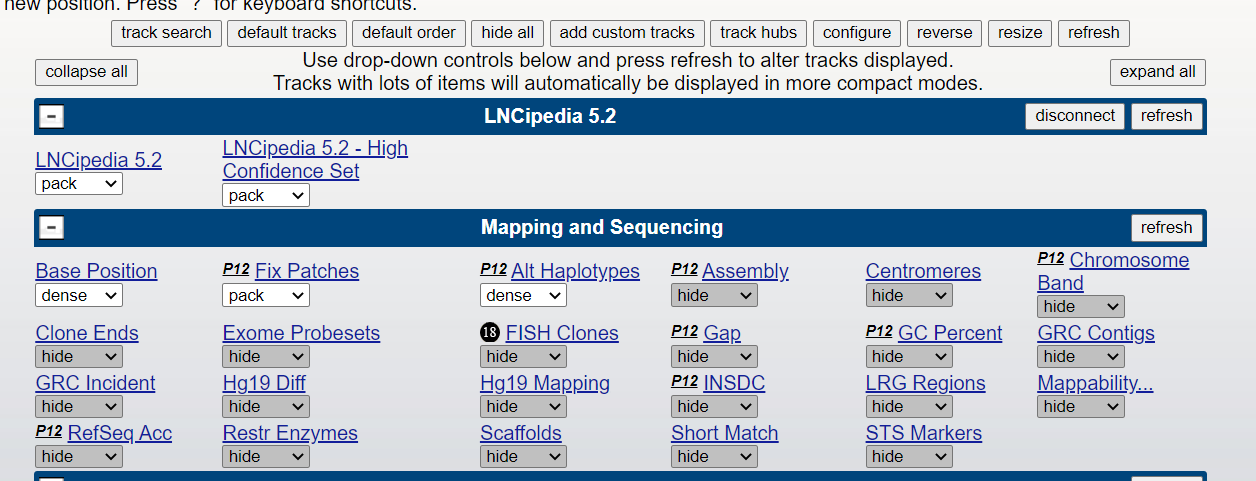 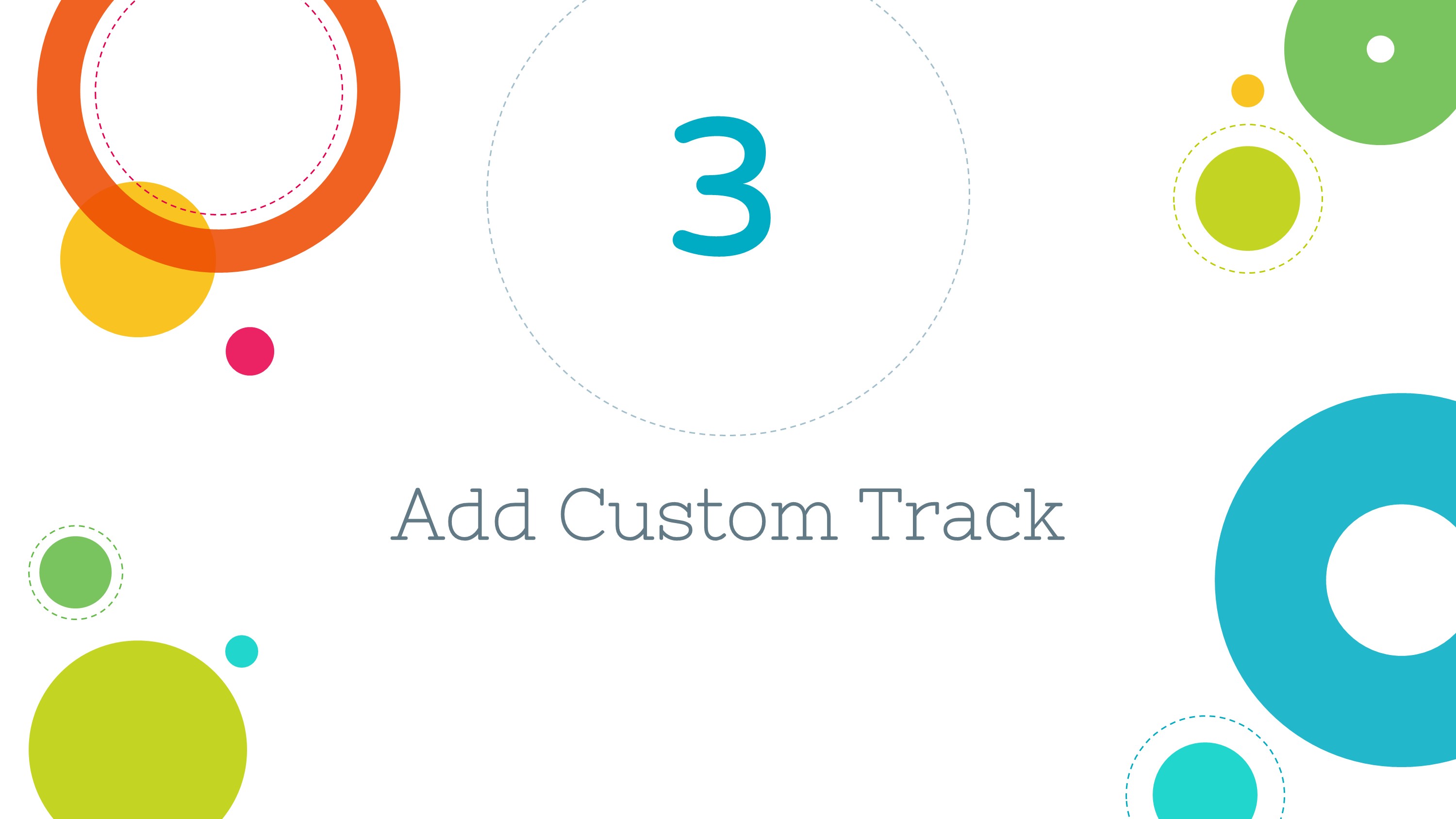 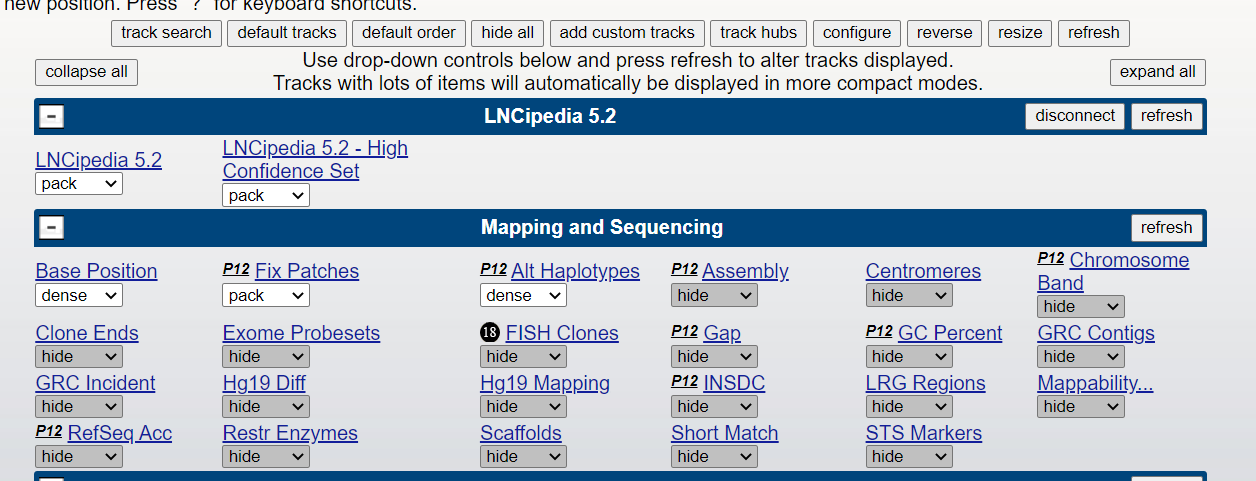 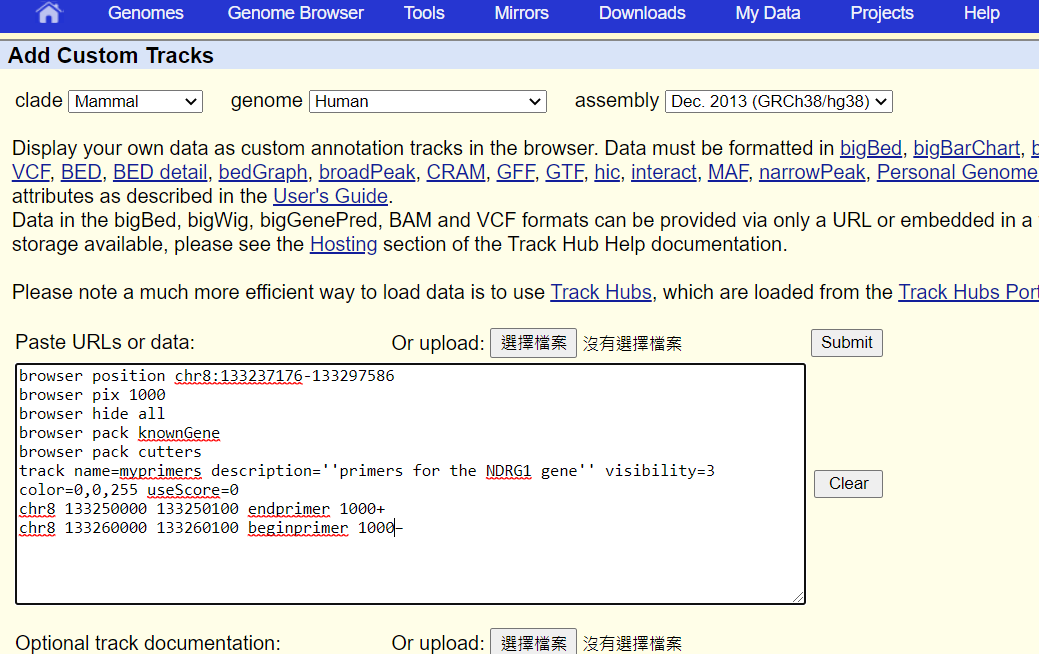 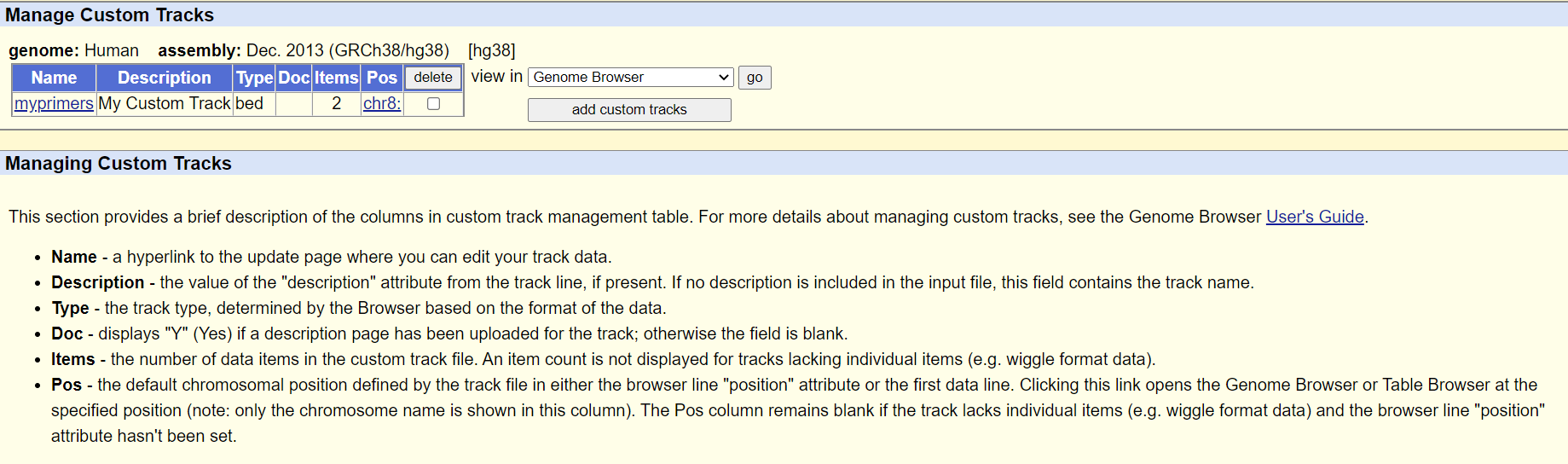 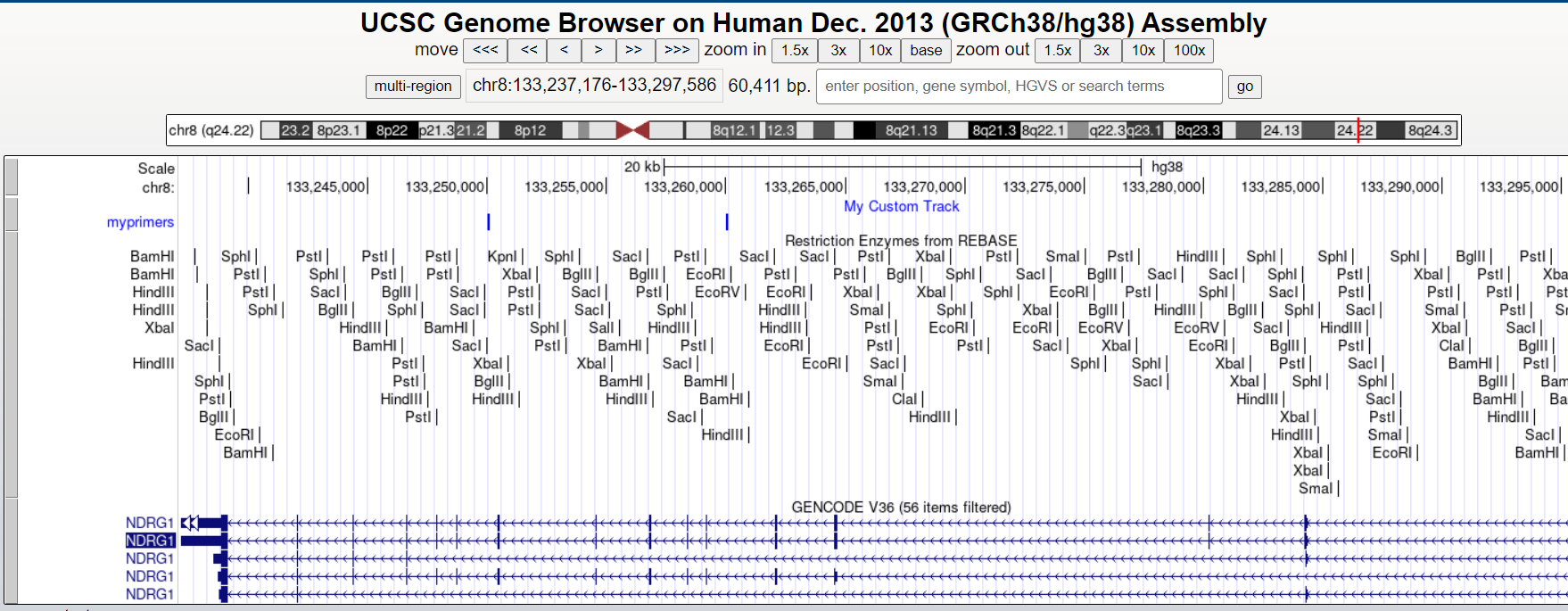 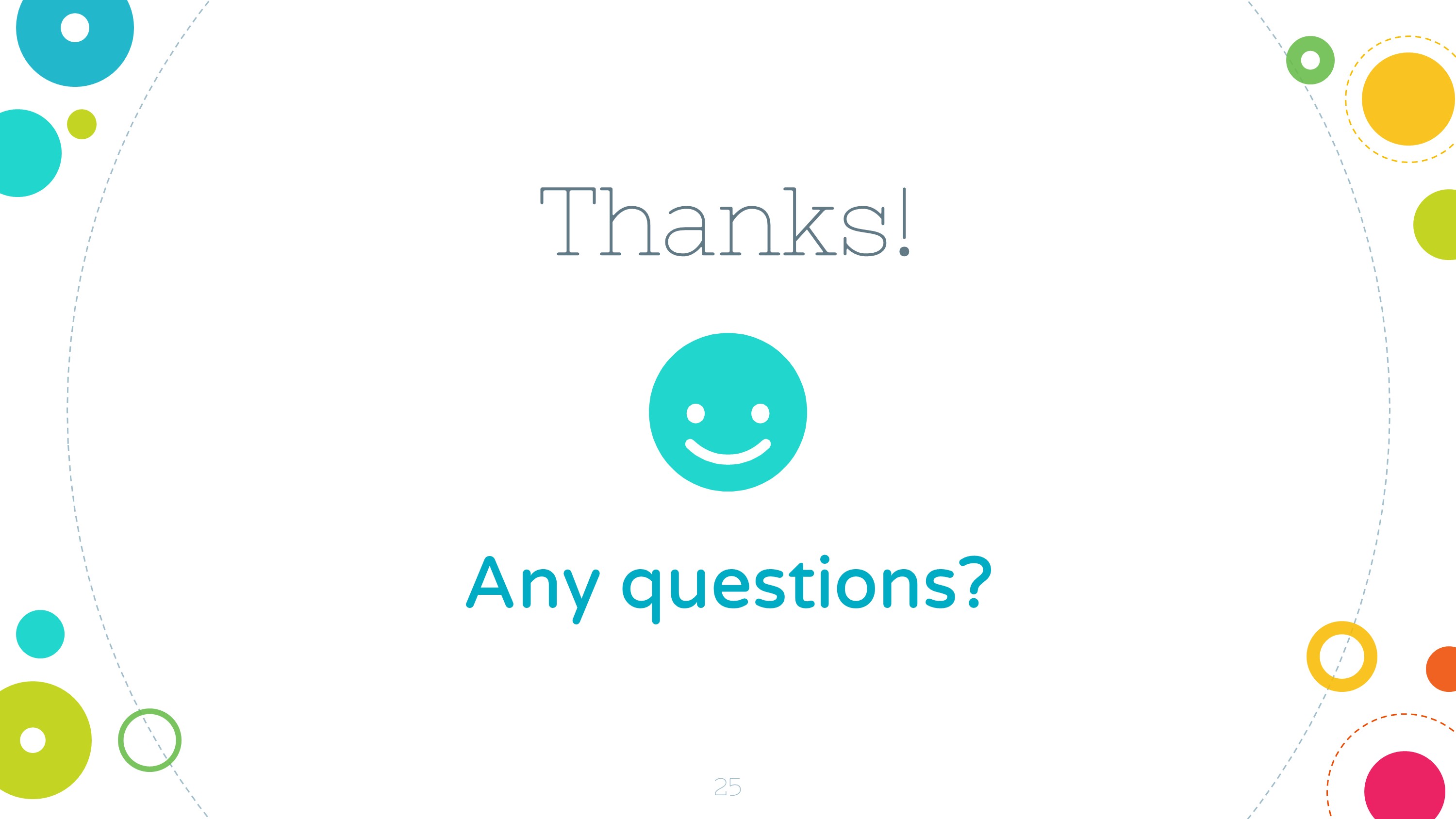 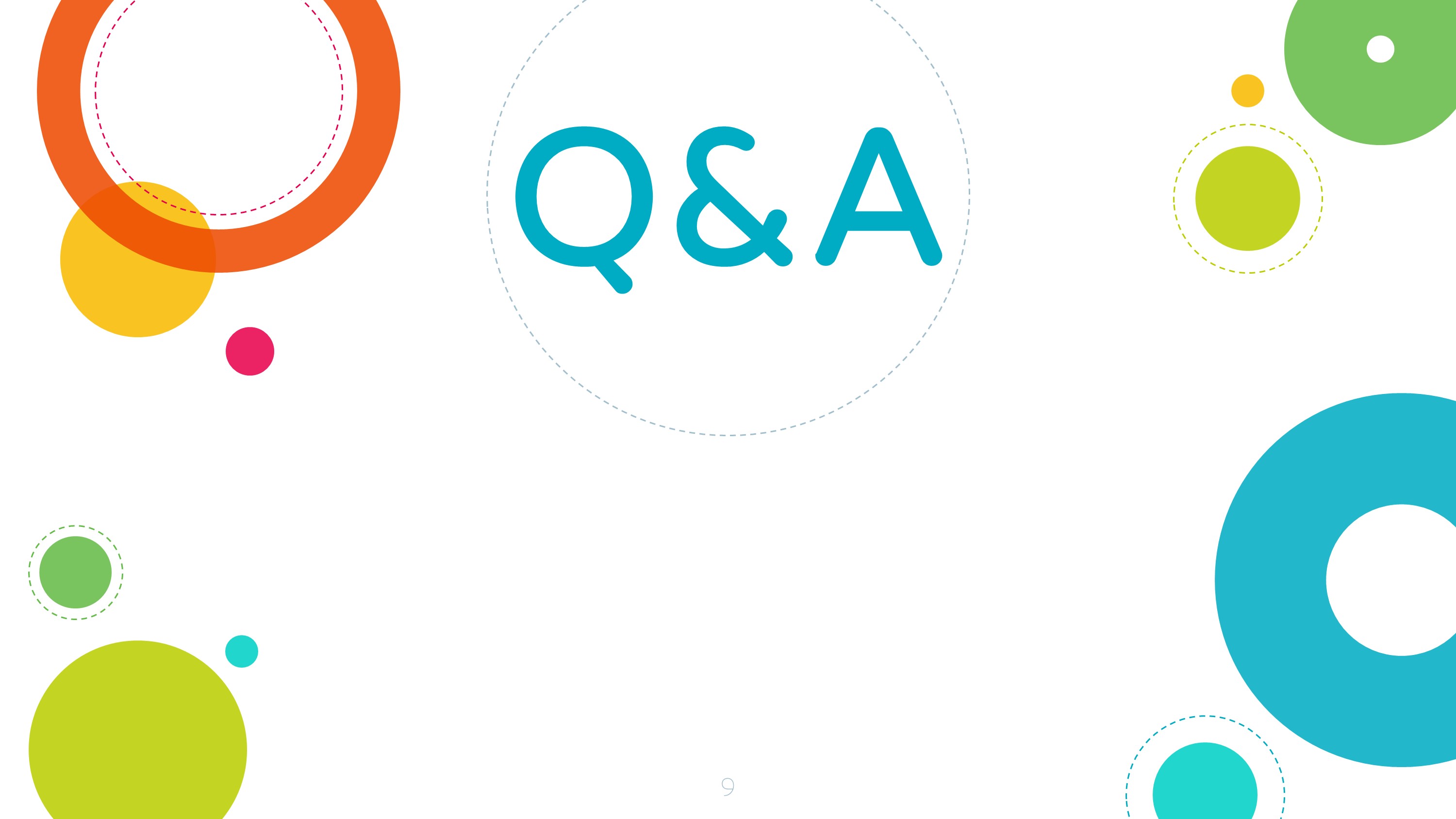 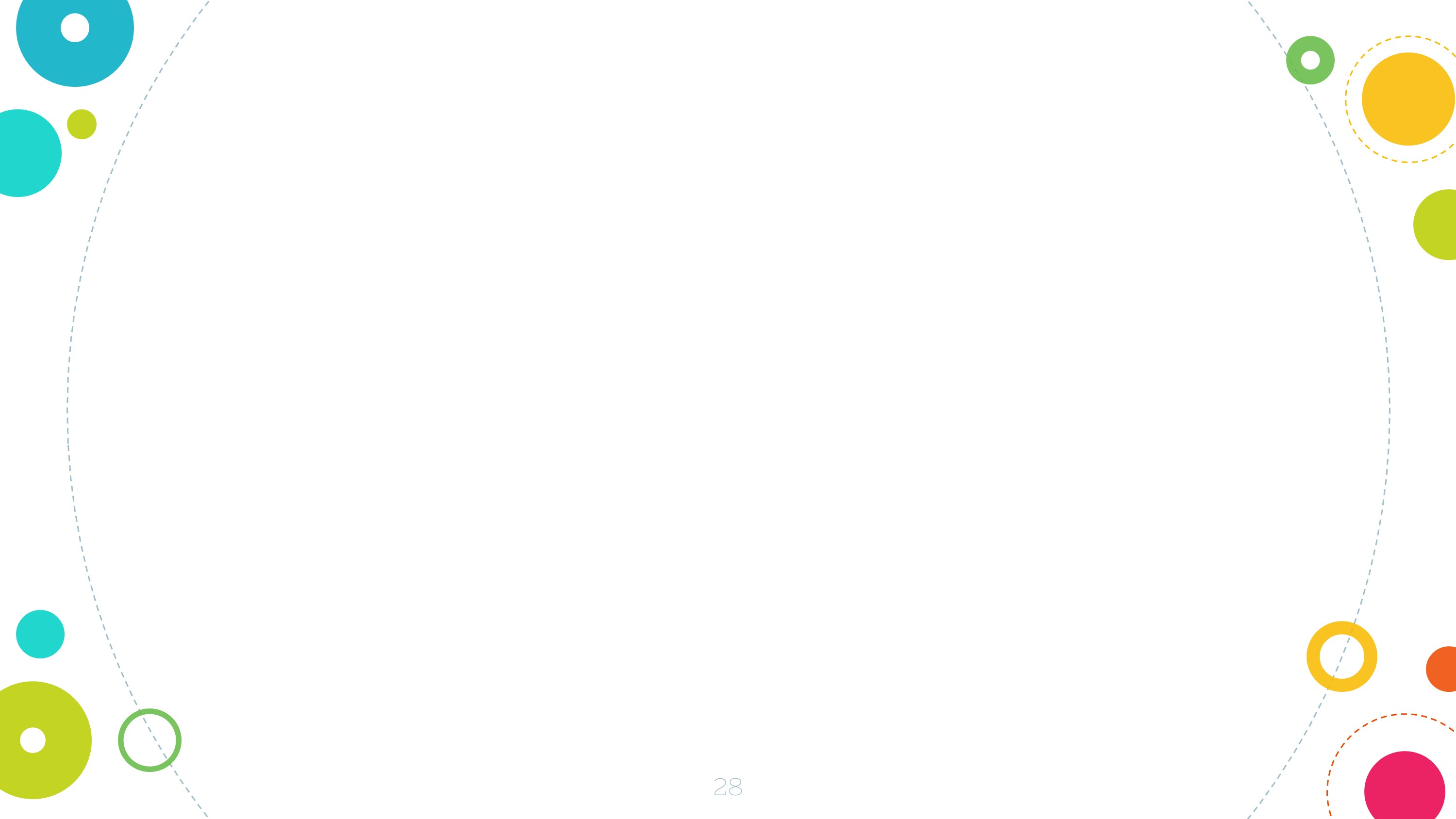 (  ).Genome Browser可以找到基因的DNA序列
(  ). Genome Browser 只能找人類的序列
(  ). Genome Browser可以找到基因的RNA序列
(  ). Genome Browser可以找到蛋白的序列
(  ). Genome Browser 只能找到coding region sequence
(  ). Genome Browser 只能用使用加入已知的track
O
X
O
O
X
X